02-03 септември 2024                               Образованието през парадигмата  на хуманизма                                      и изкуствения интелект                                                                                        организатор община варна
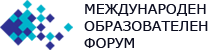 “Приложното изкуство в предучилищна възраст или 
светоусещането на детето- творец“ 

Автор: старши учител: Филипия Стойчева Петкова
  
ДГ 37“ПЛАМЪЧЕ“

 България гр.Варна
Национална програма 
   “Хубаво е в детската градина “- направление приложни изкуства 
   2023-2024 г.
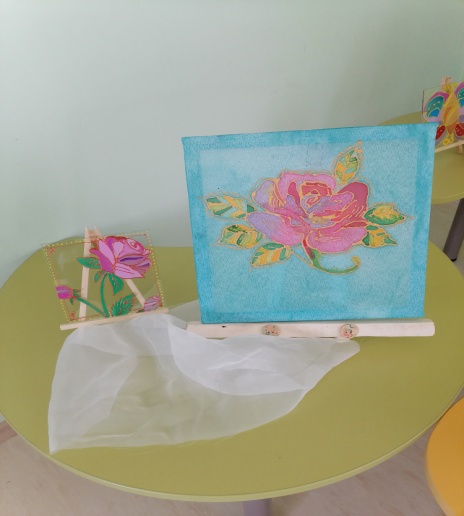 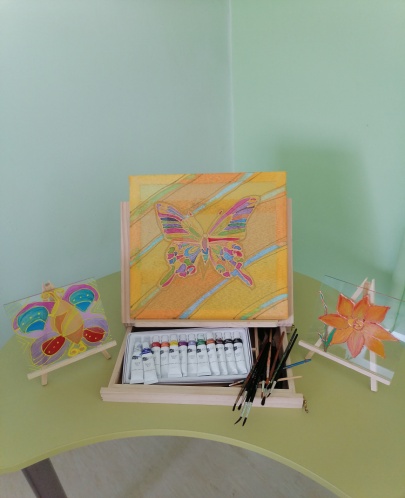 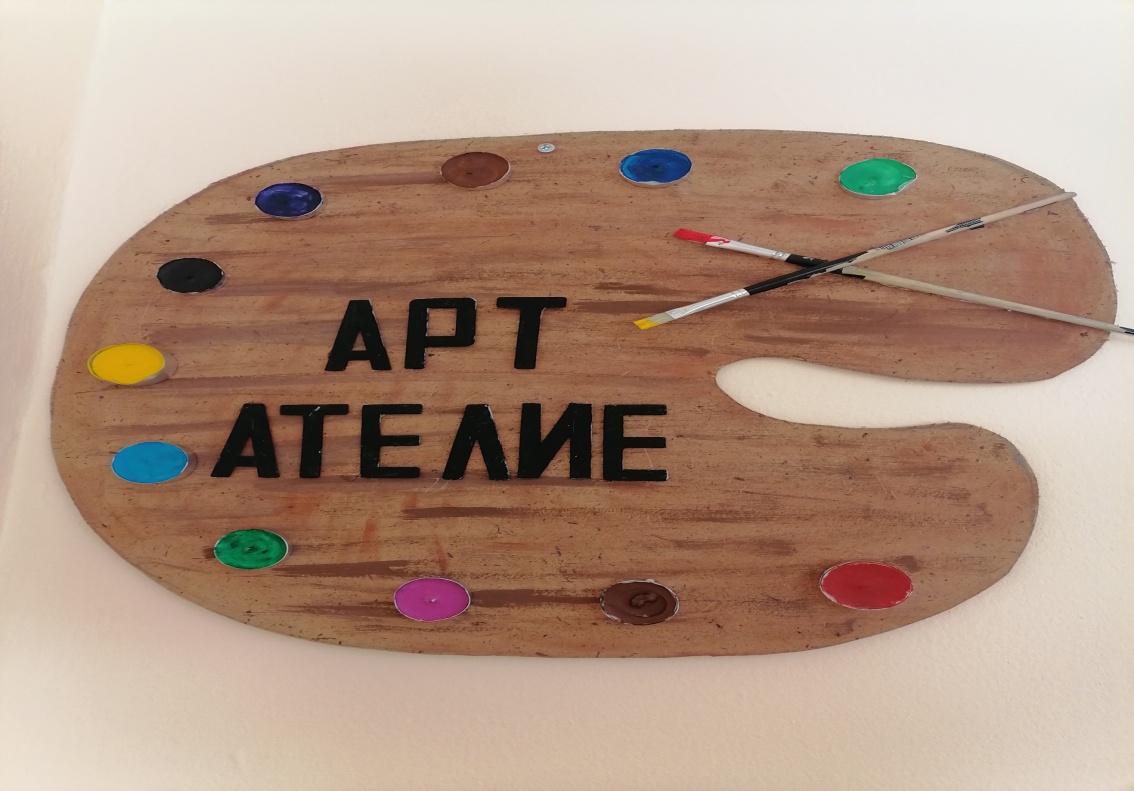 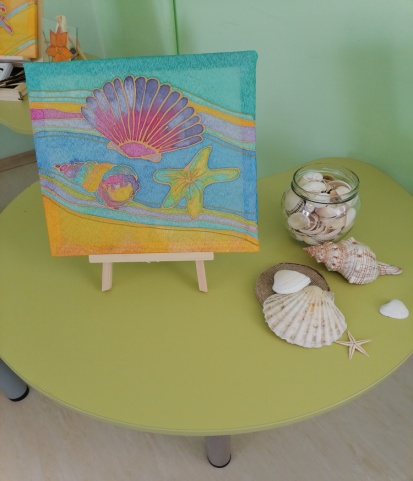 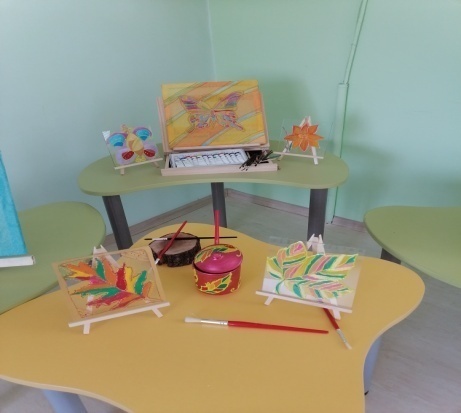 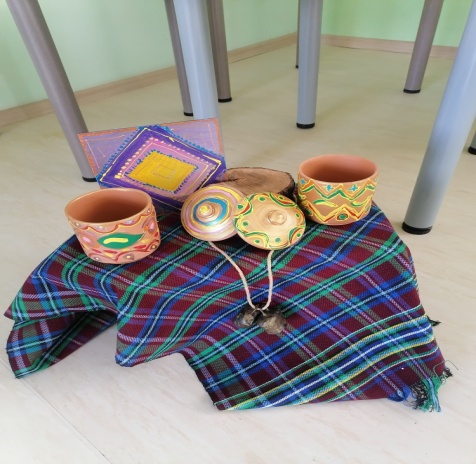 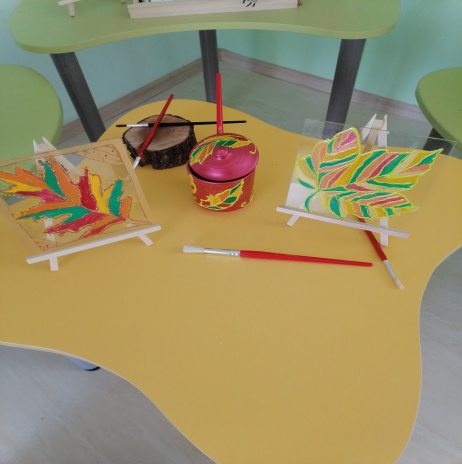 „Пътят на светлината“                     „Играчка за елха“-рисуване на графичен лист“
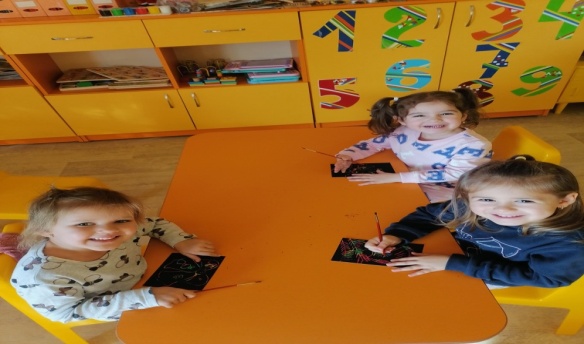 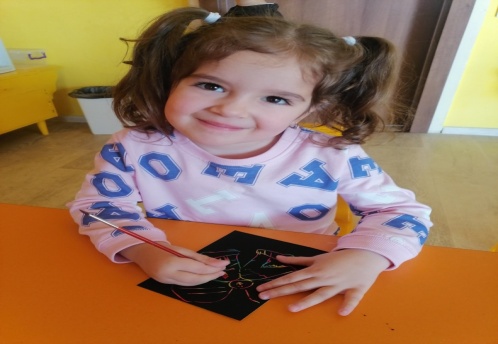 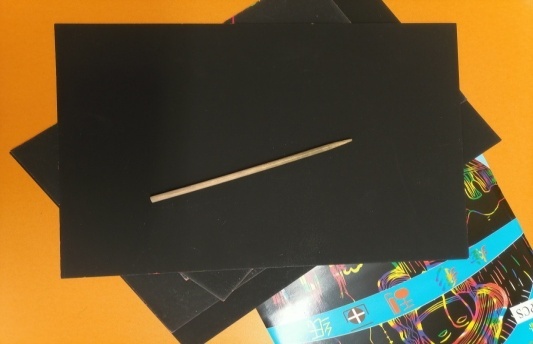 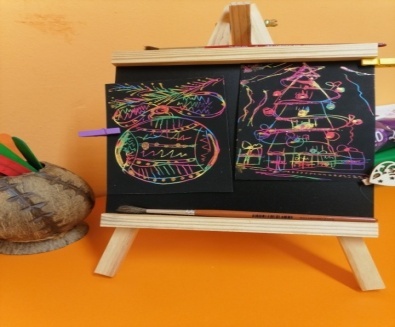 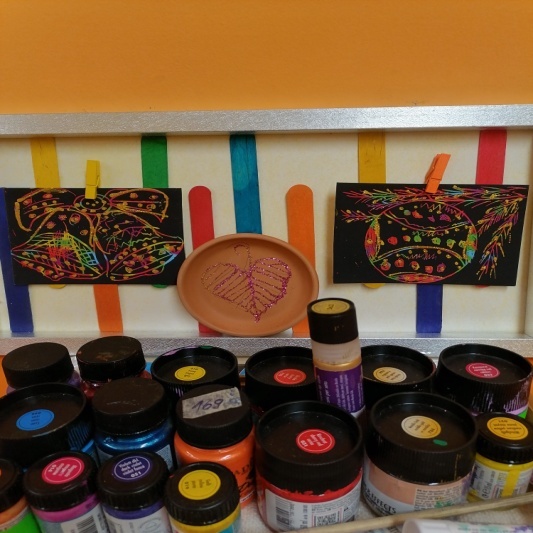 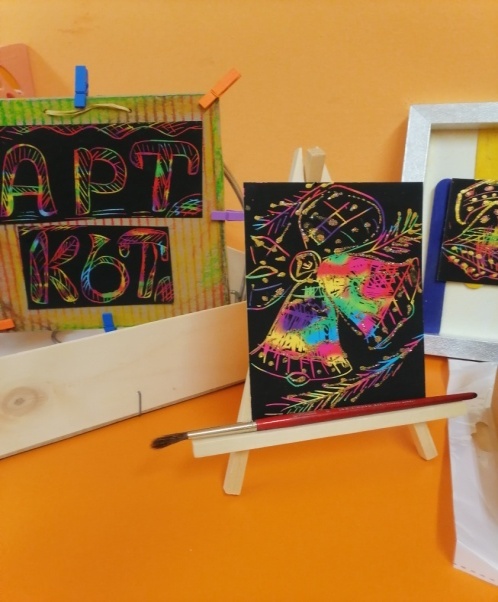 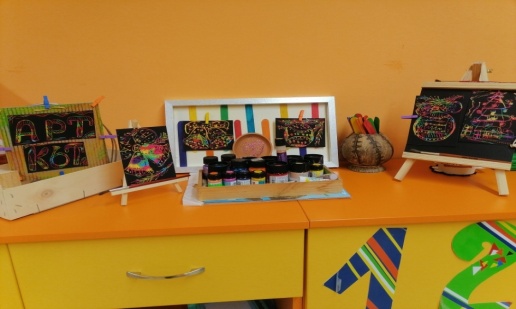 „Камбанка“-рисуване върху стъкло.
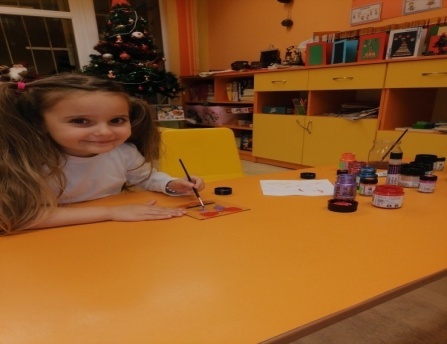 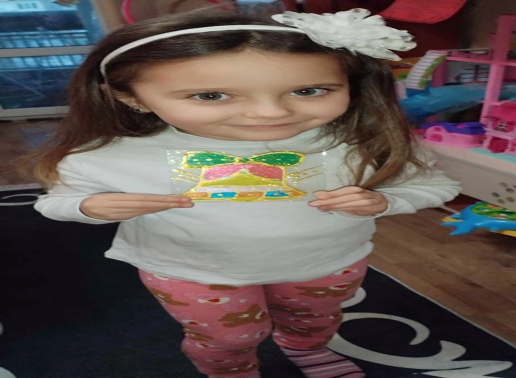 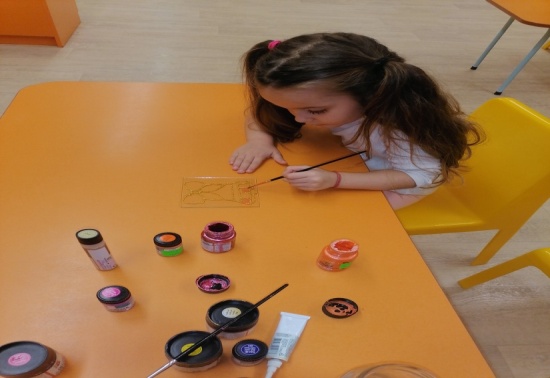 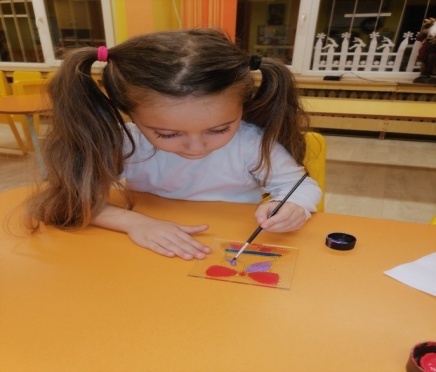 „Зимна феерия“
      „Снежинка“-рисуване върху керамика.
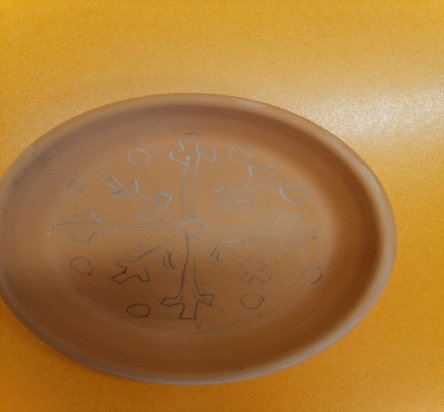 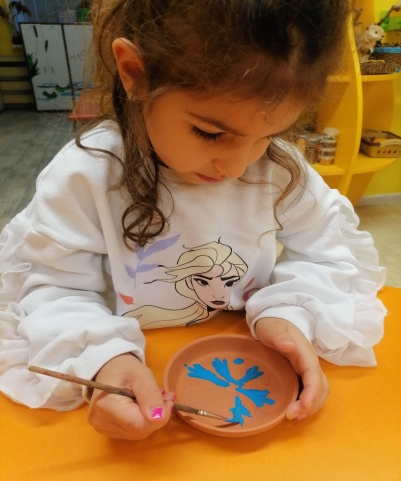 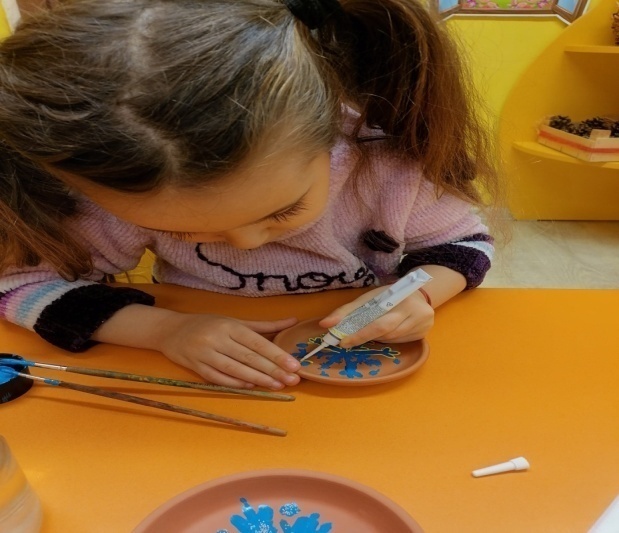 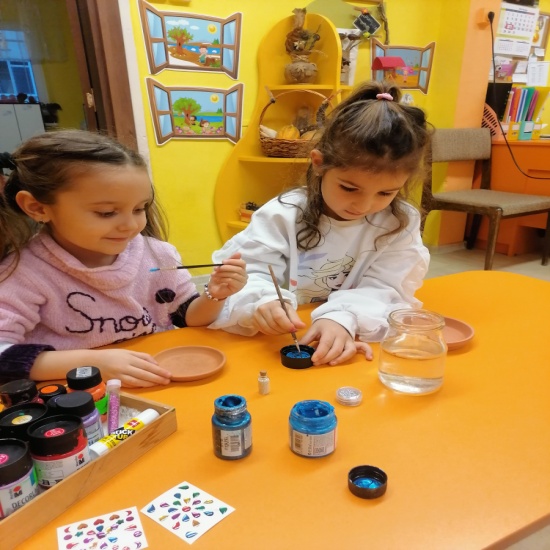 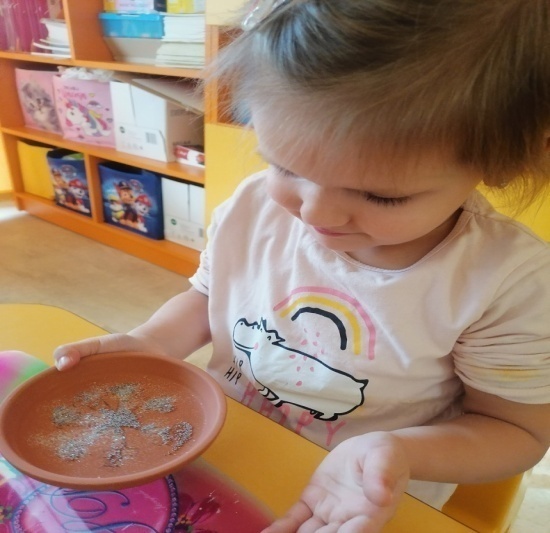 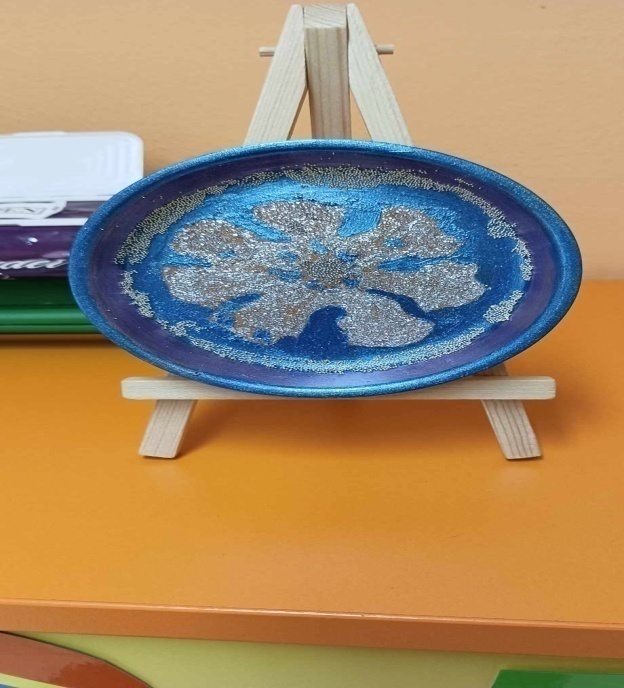 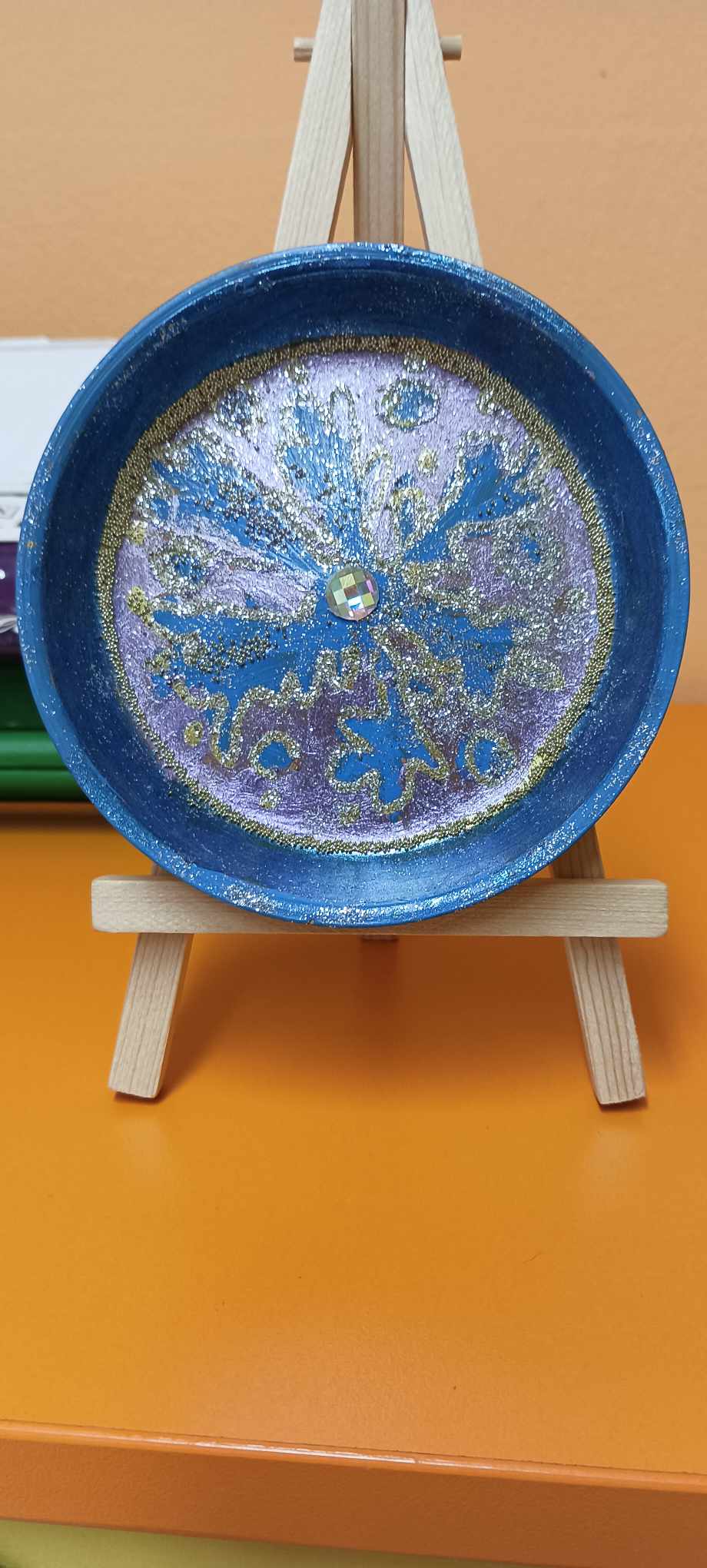 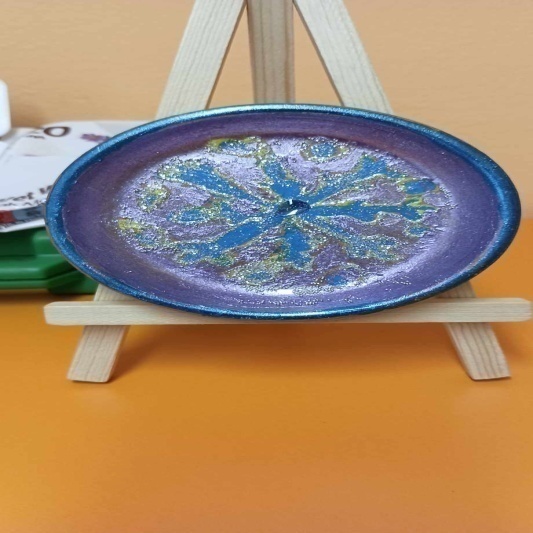 „Топла  ръкавичка“-
      рисуване върху  стъкло
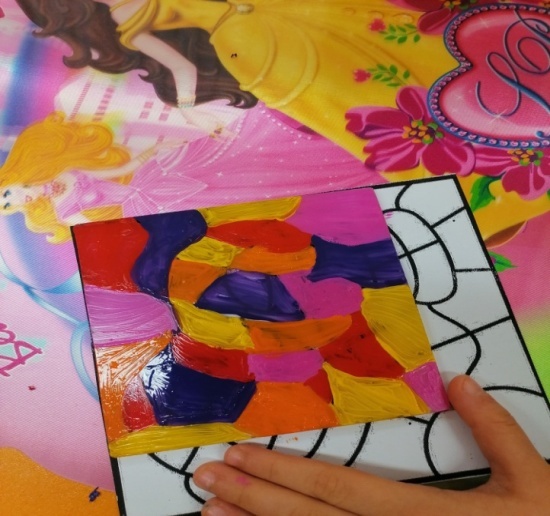 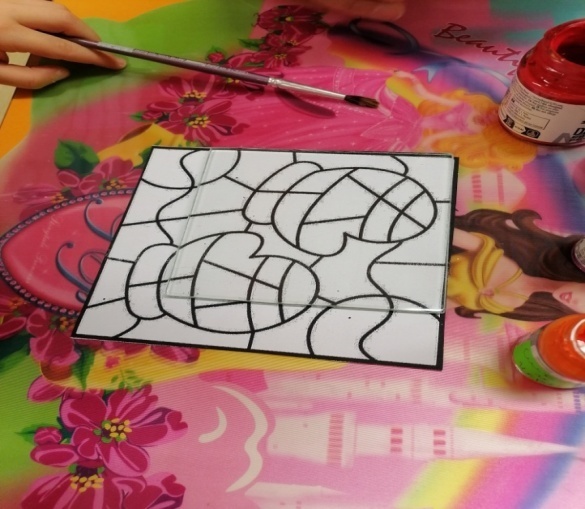 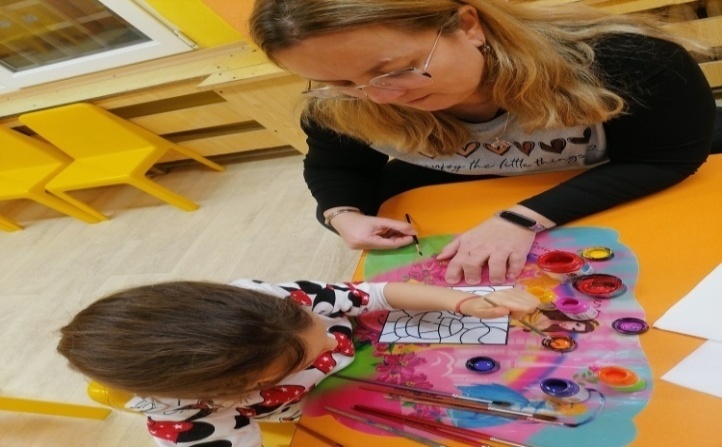 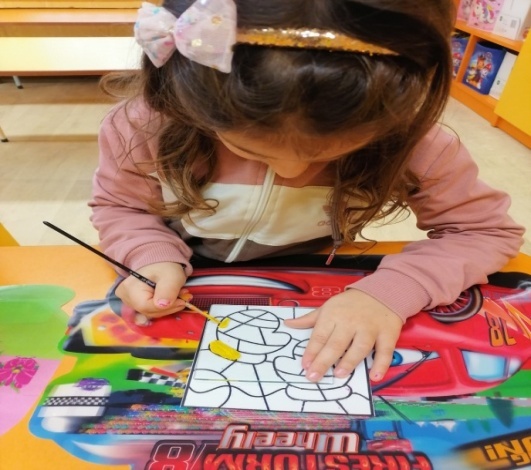 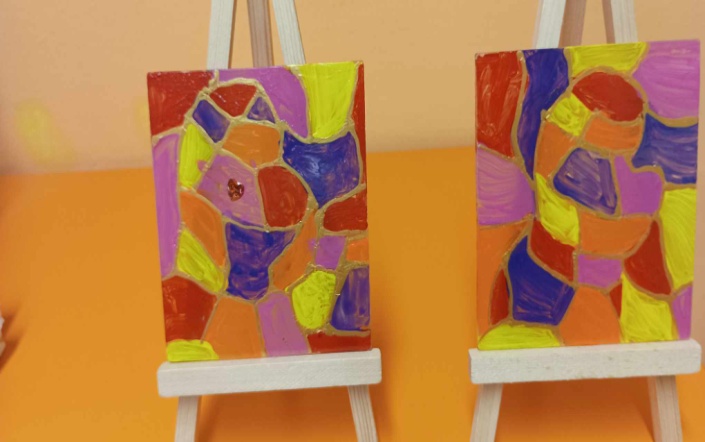 „Зимна феерия“
Рисуване върху платно
Рисуване върху графичен лист
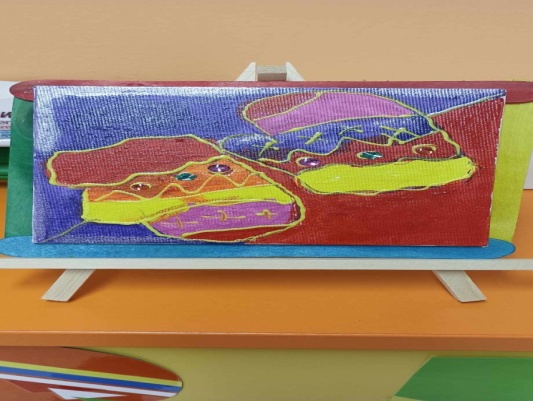 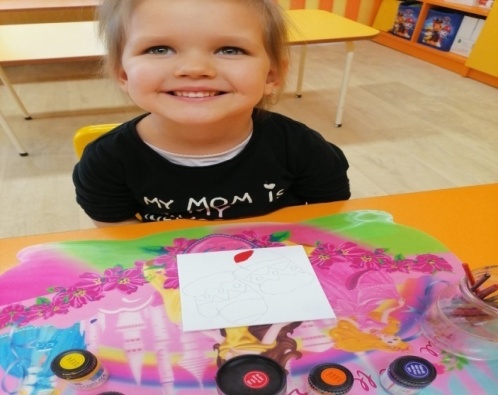 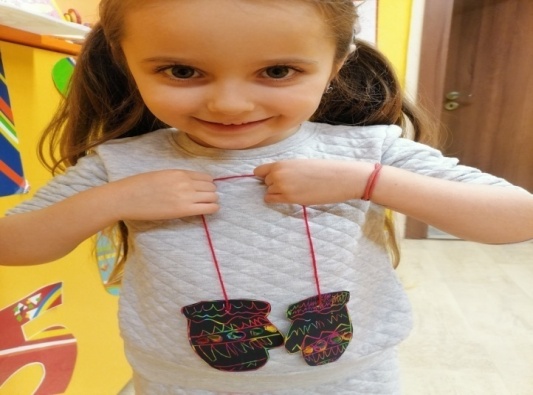 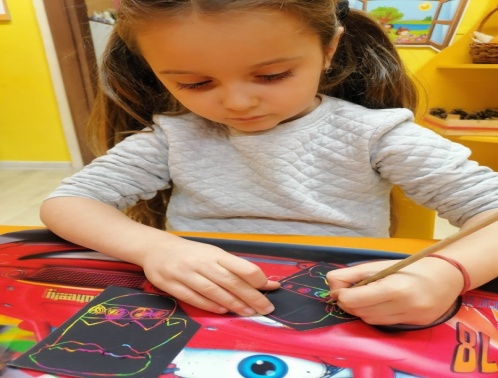 „Имам нови приятели“                       Домашни любимци-рисуване върху стъкло
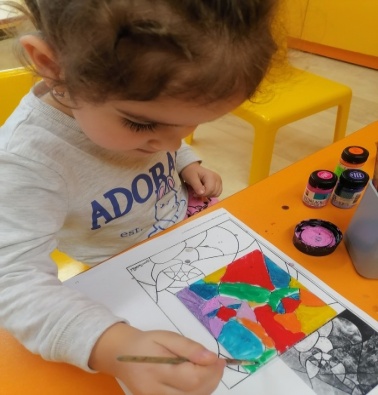 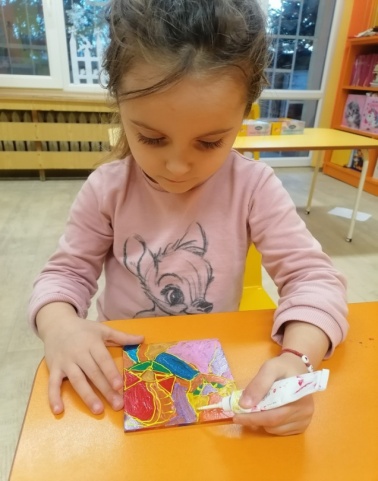 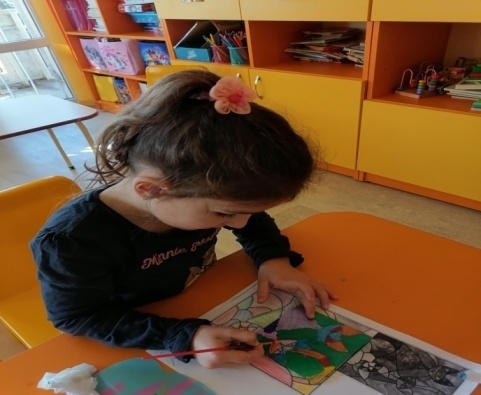 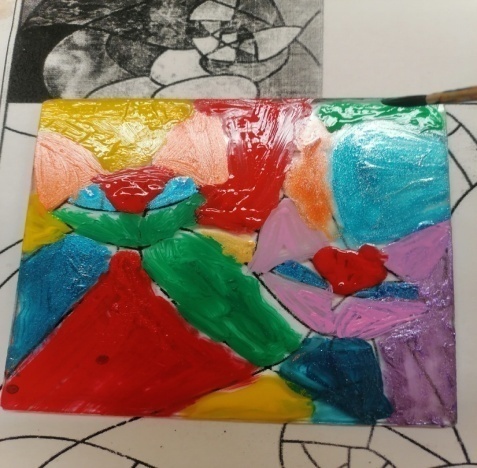 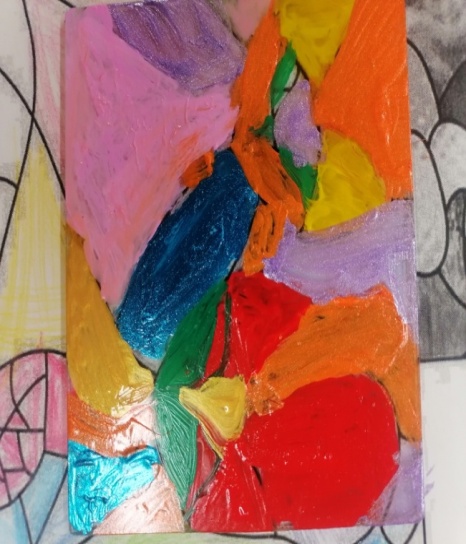 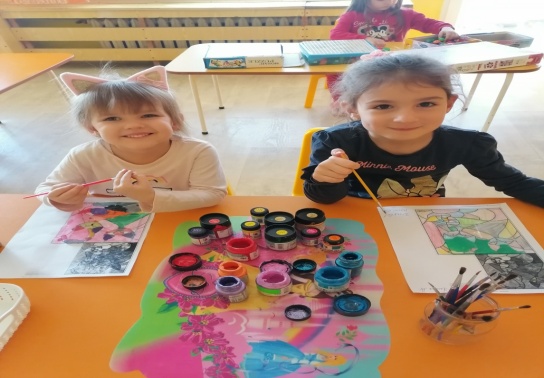 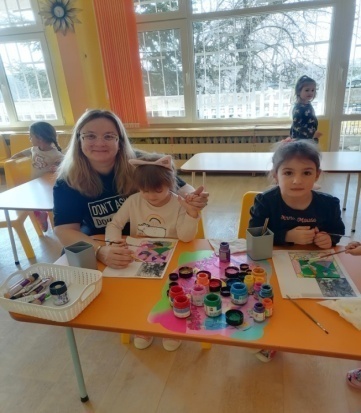 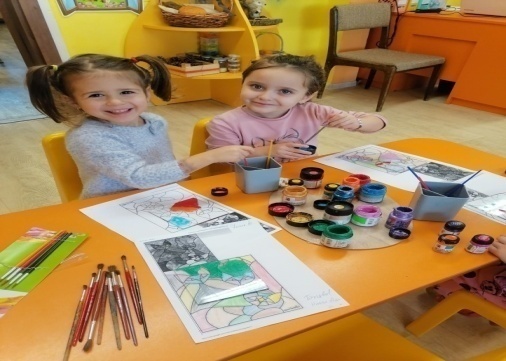 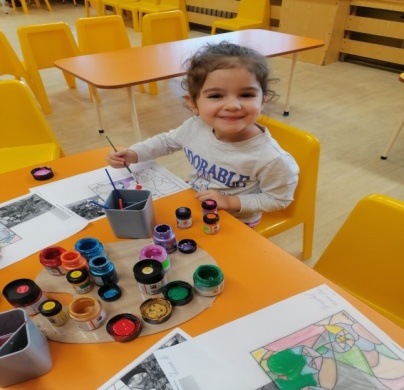 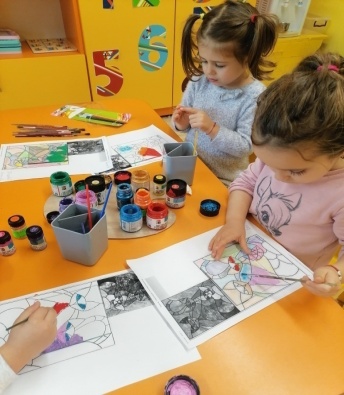 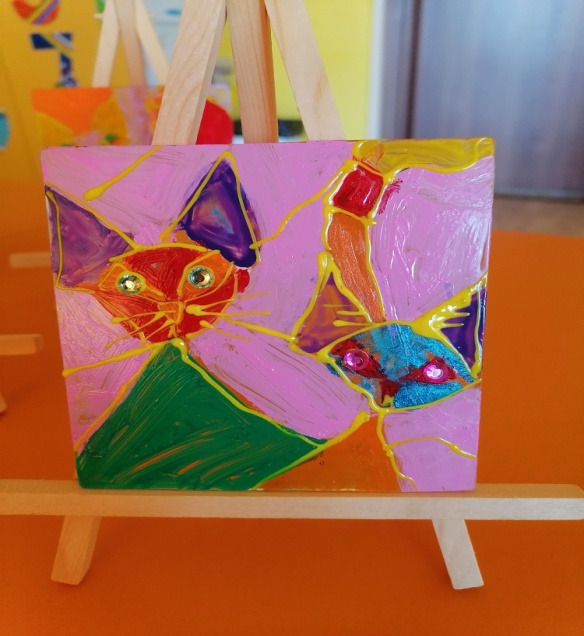 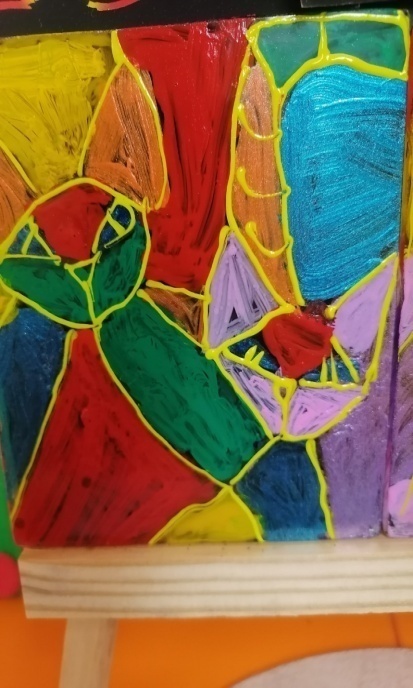 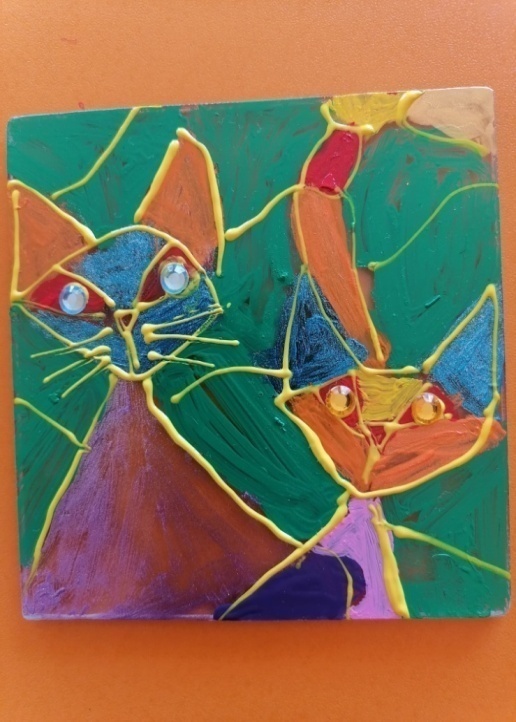 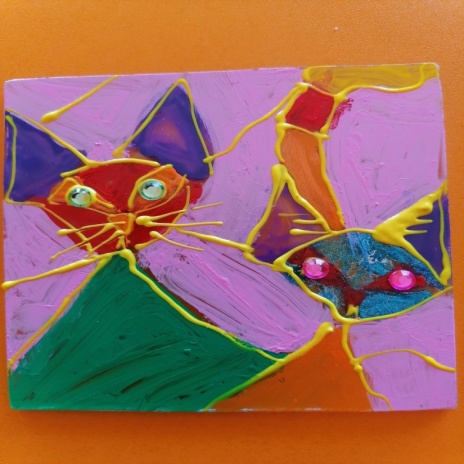 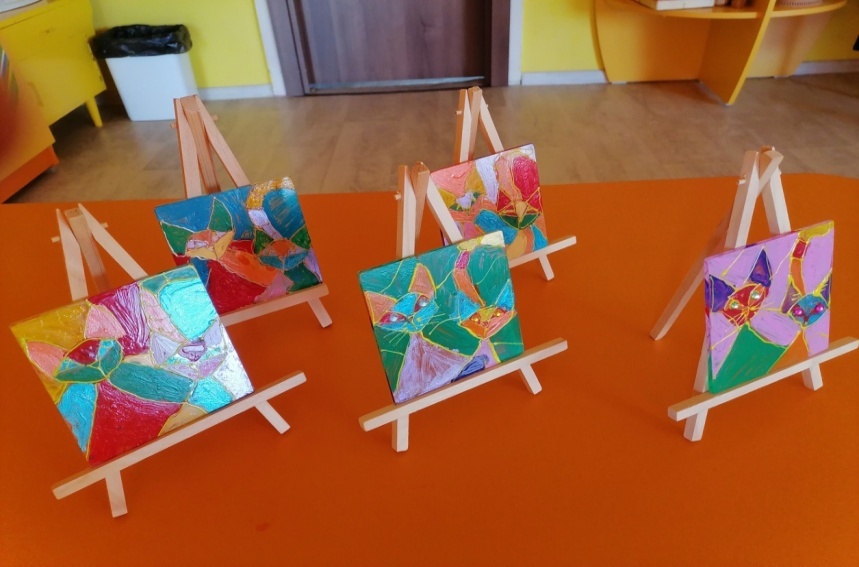 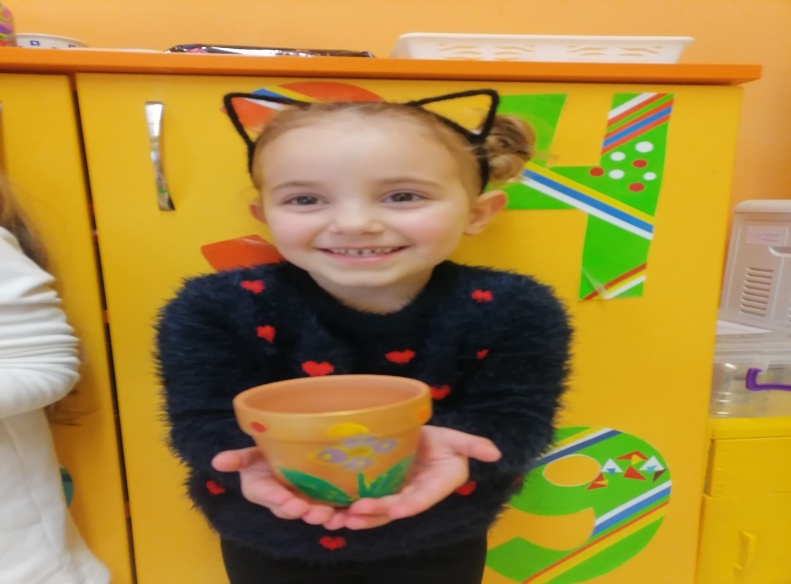 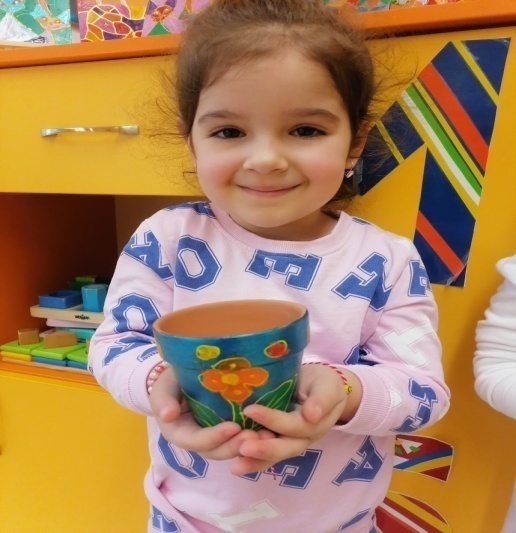 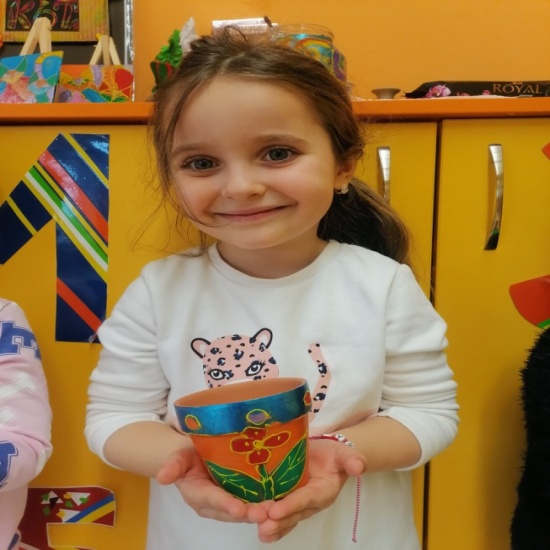 Цвете за мама- рисуване върху керамика
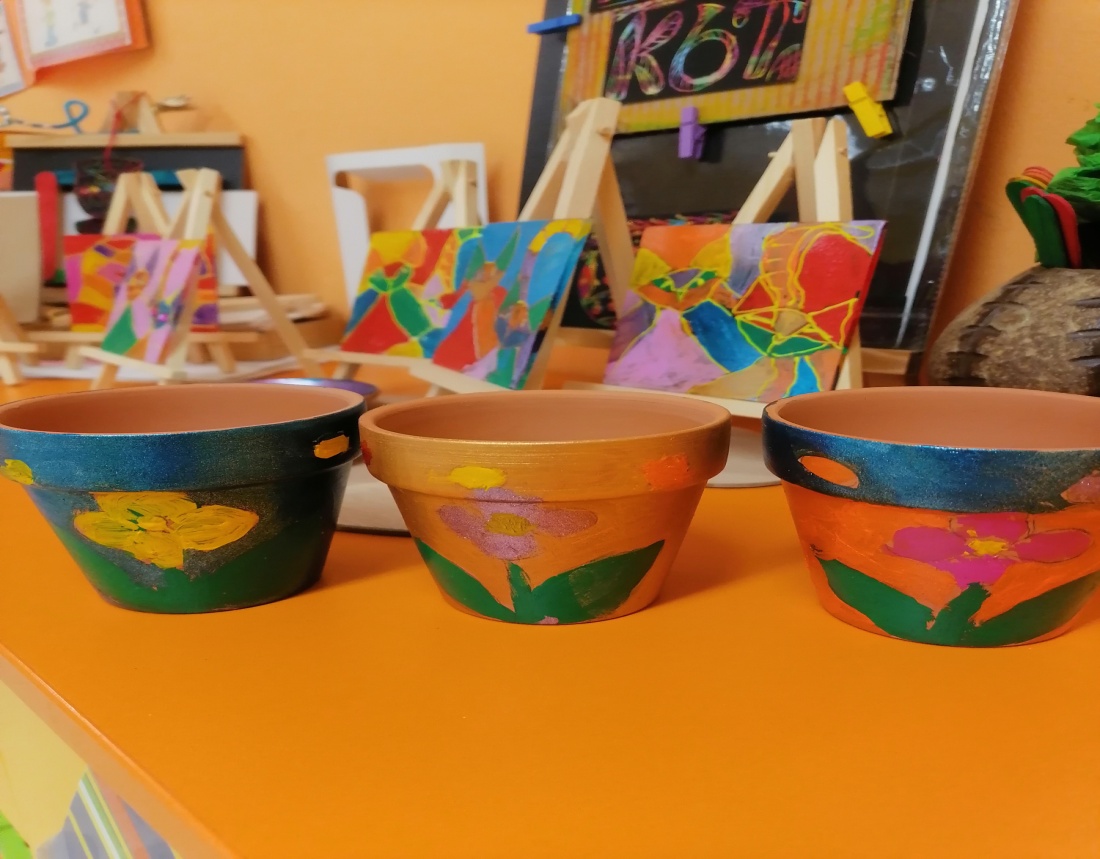 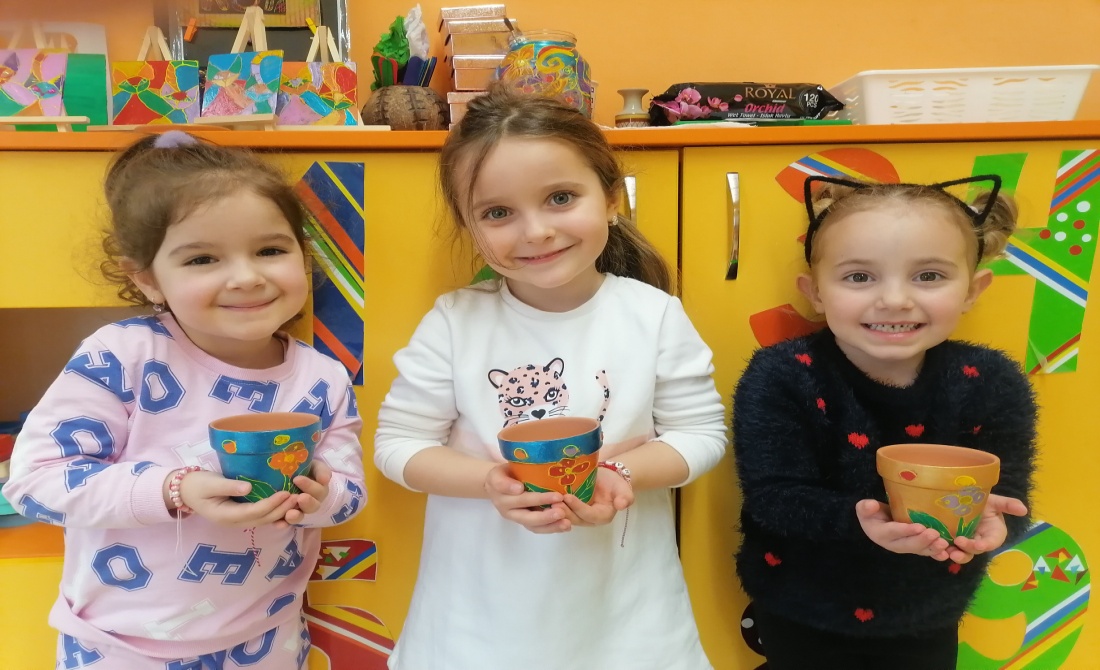 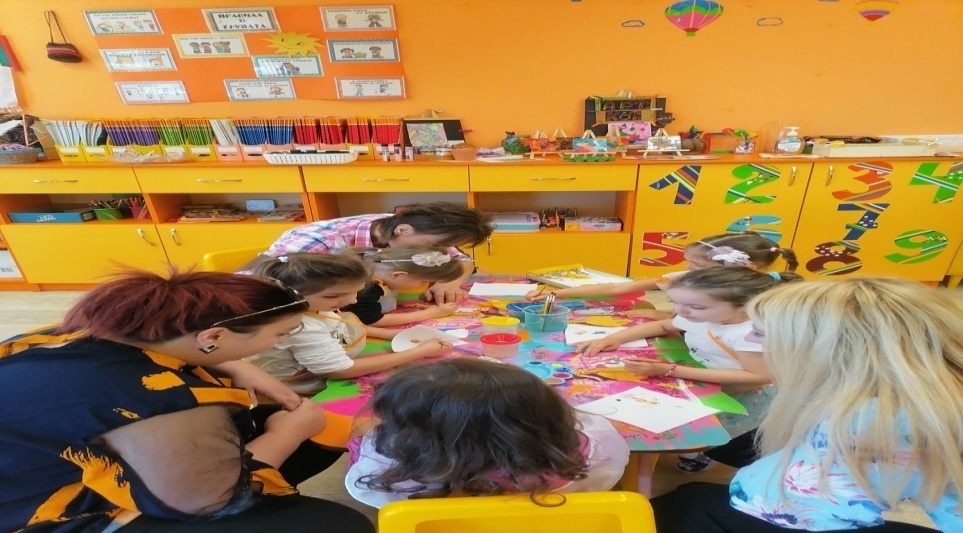 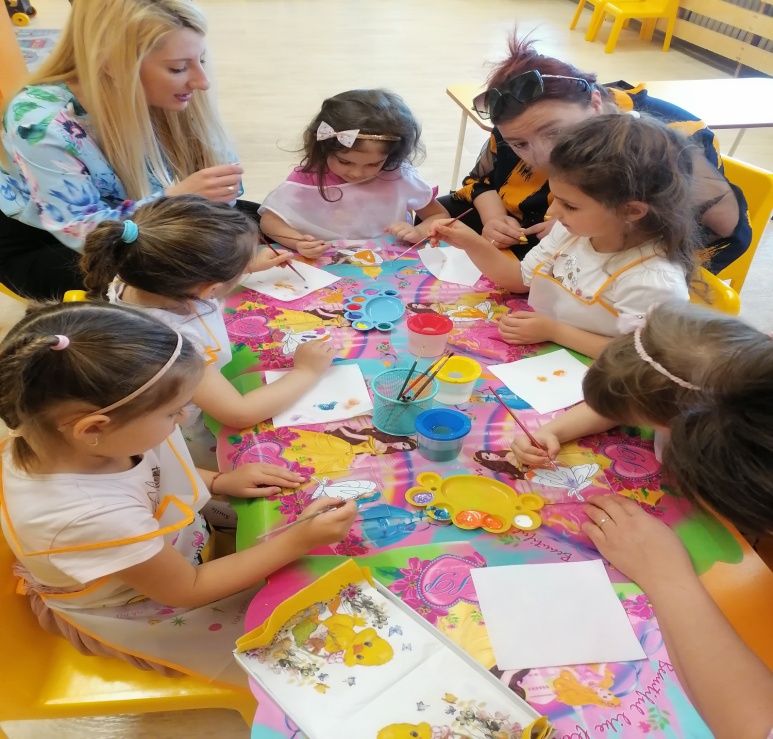 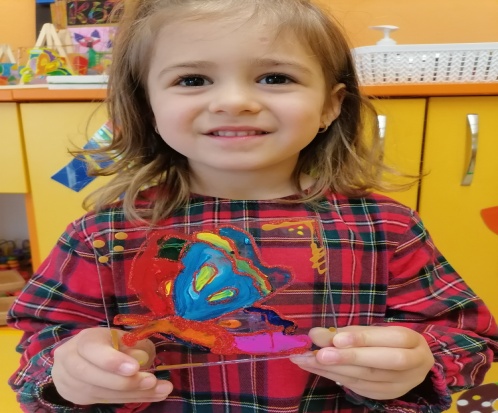 “Пеперуда” – рисуване върху стъкло
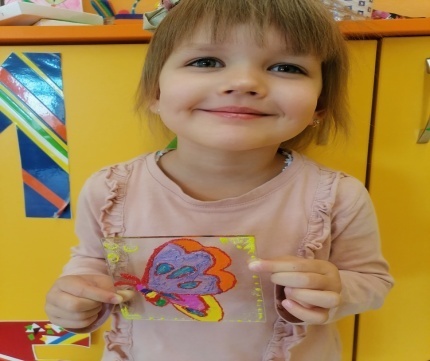 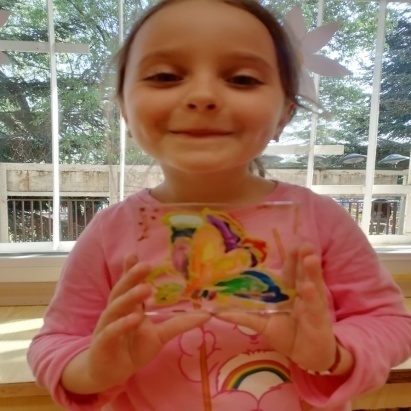 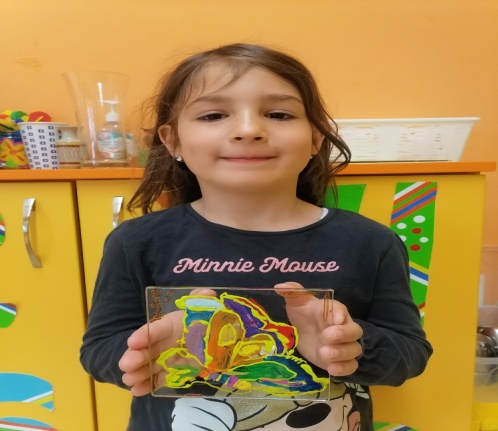 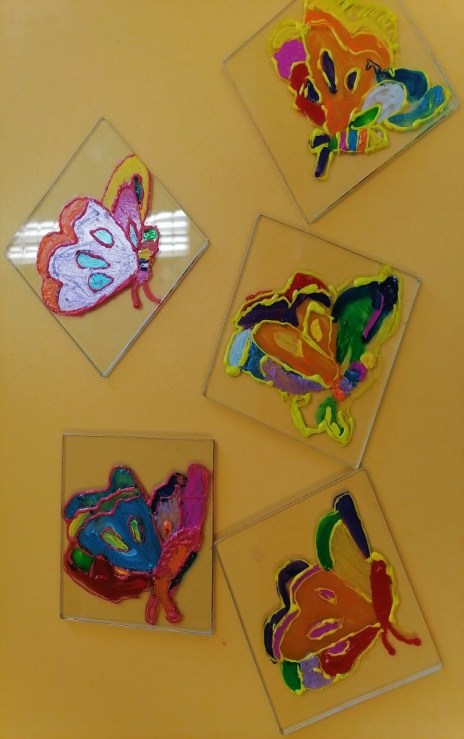 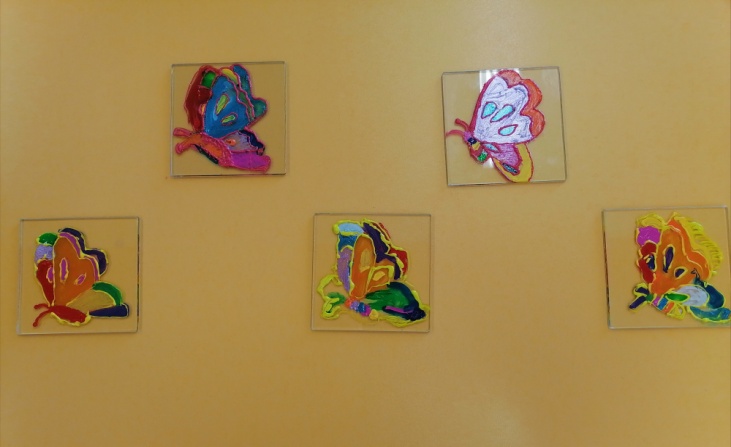 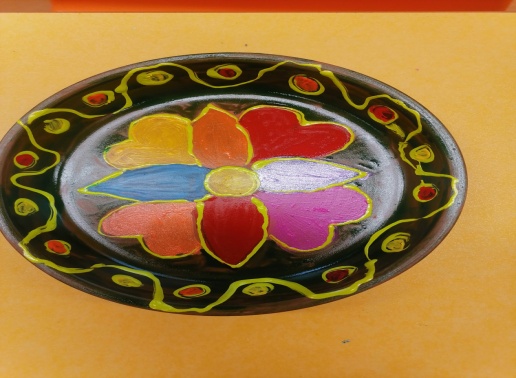 “Цветница”-рисуване на керамика
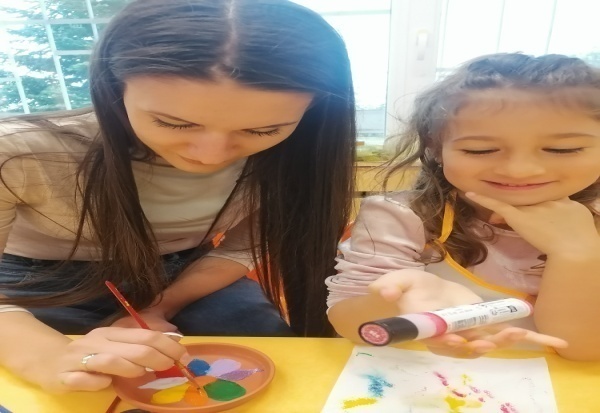 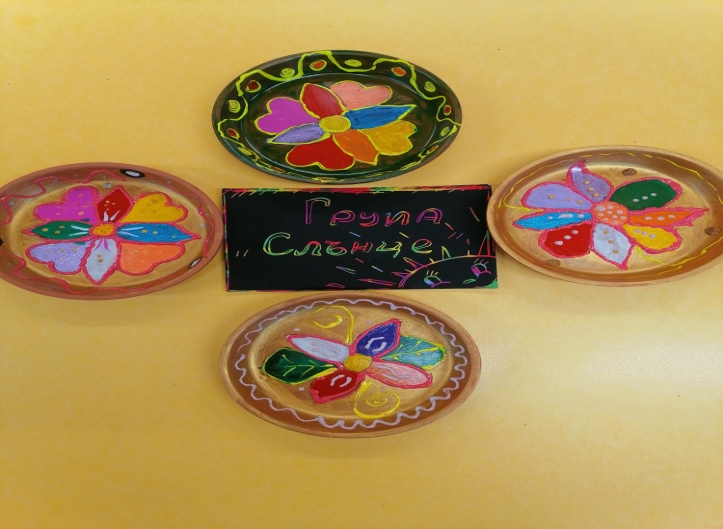 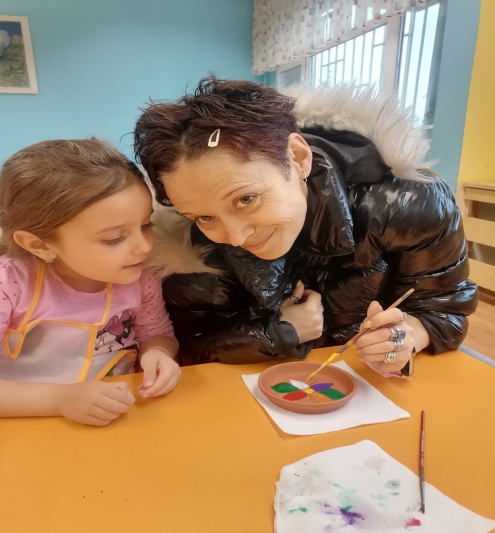 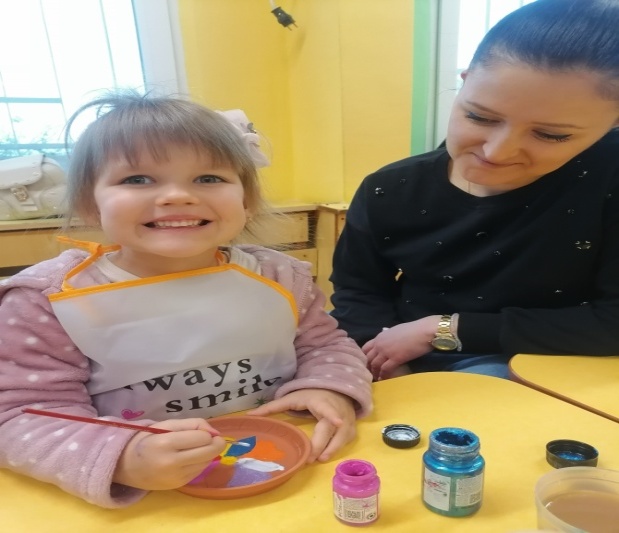 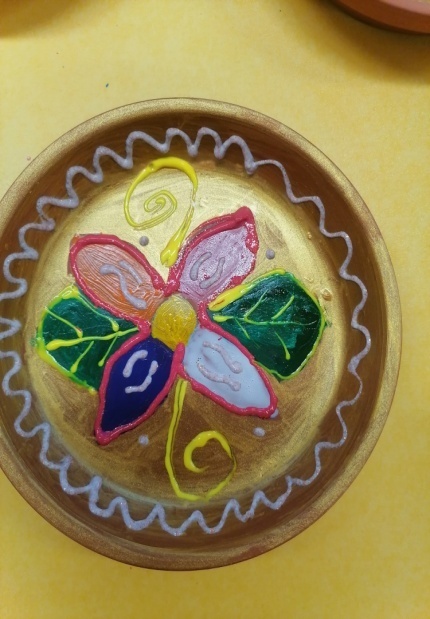 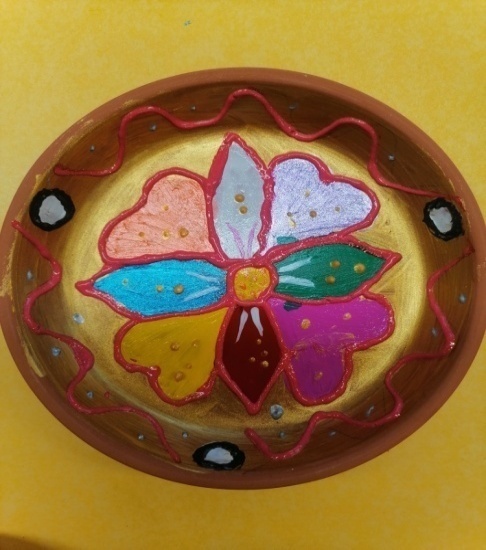 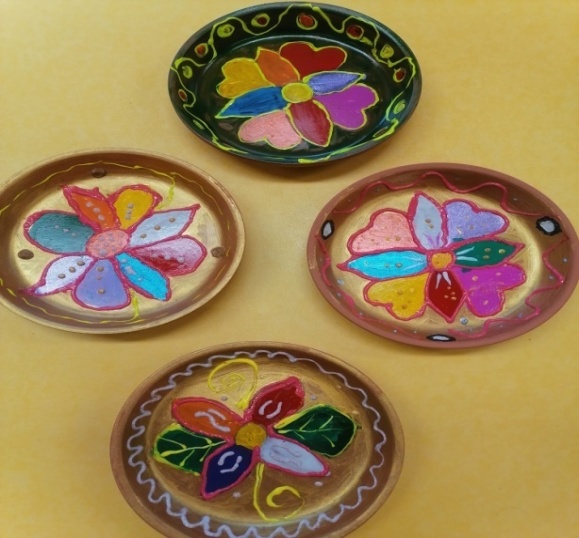 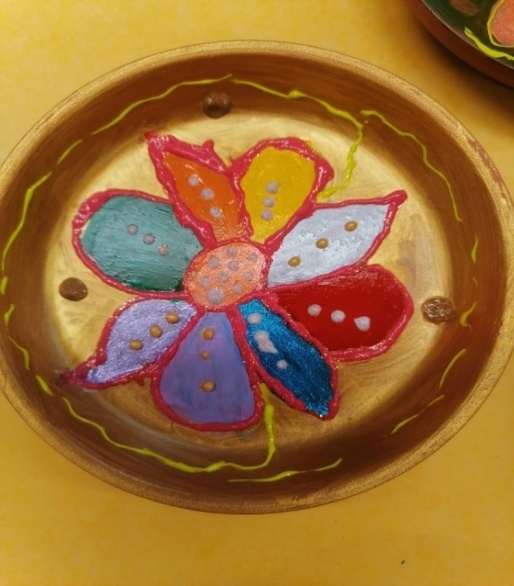 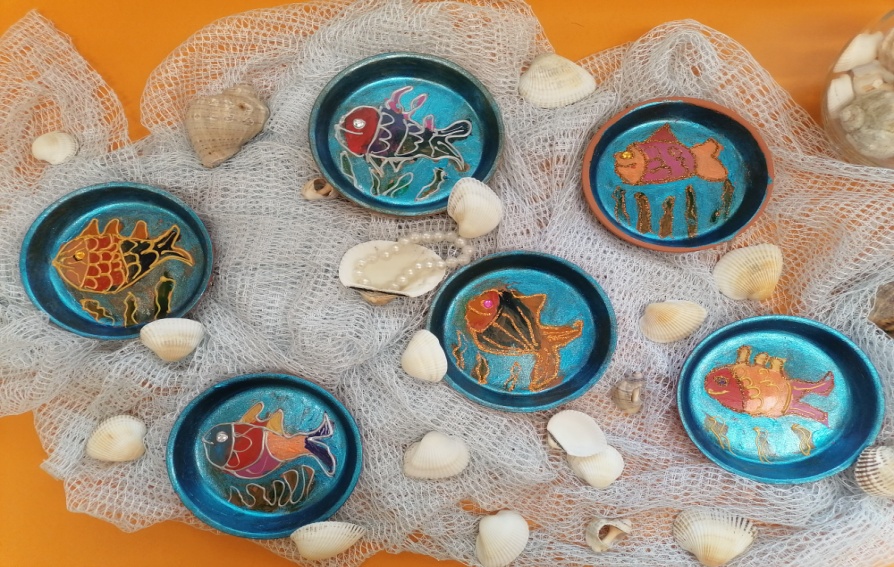 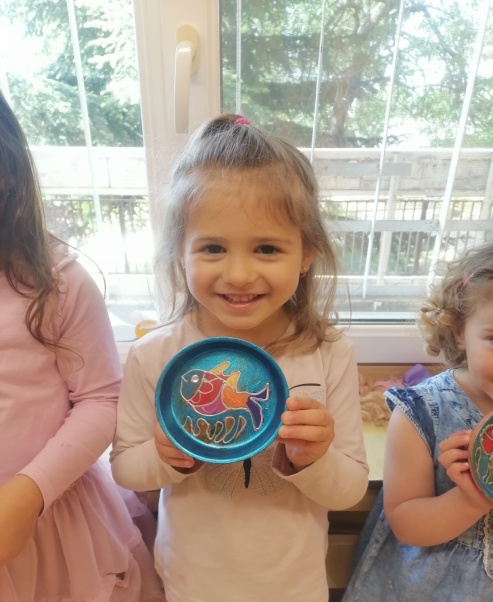 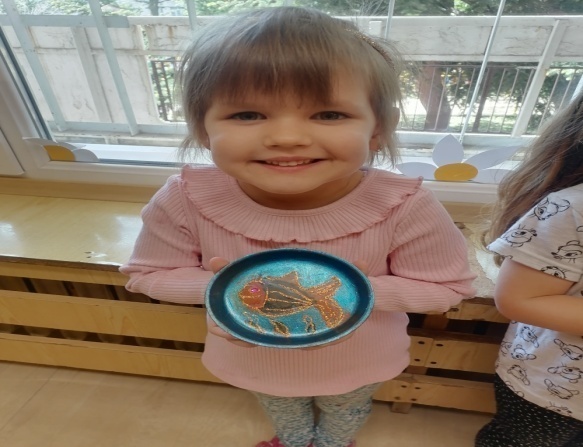 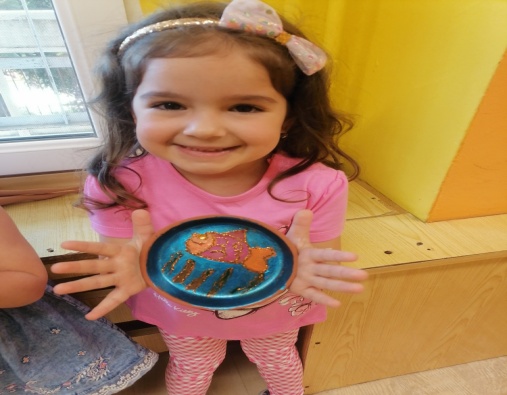 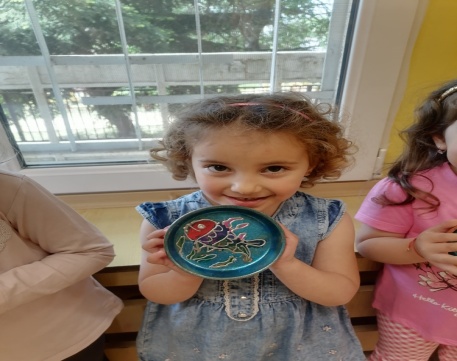 “Синя зона” 
        Рибки–рисуване върху
                   керамика
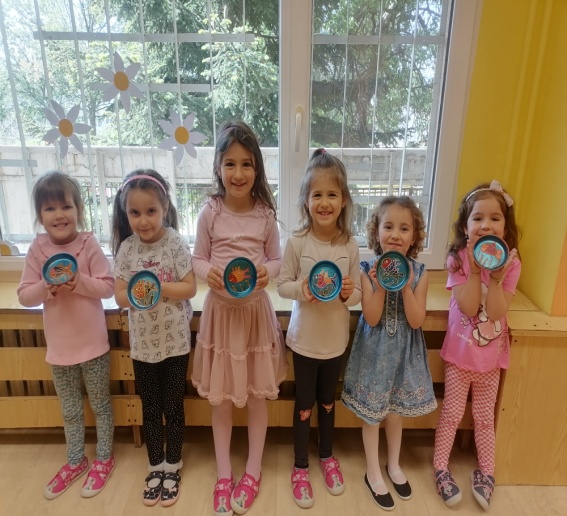 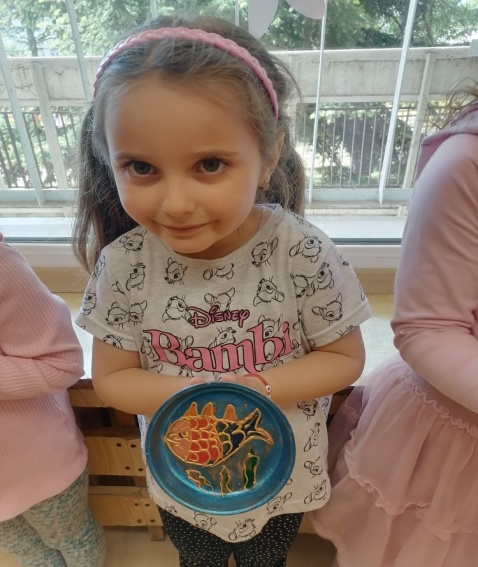 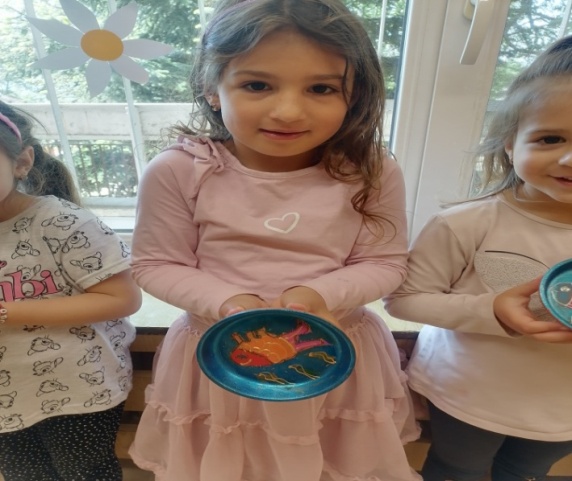 Втора група “Слънце”
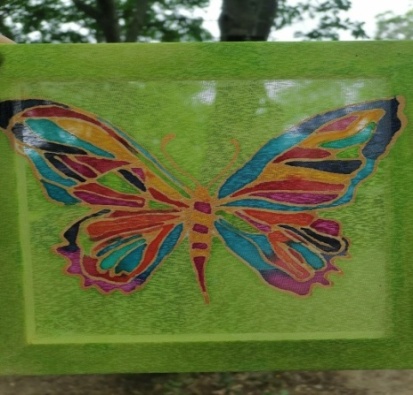 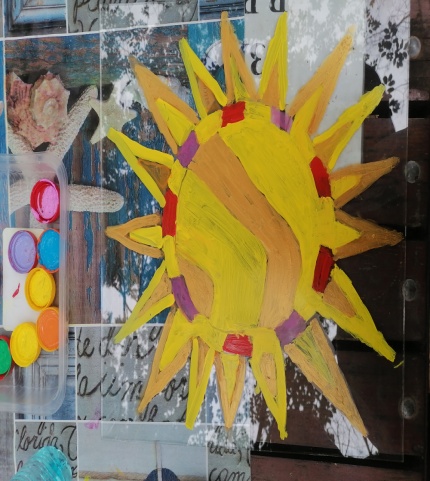 АРТ АТЕЛИЕ  НА  ОТКРИТО
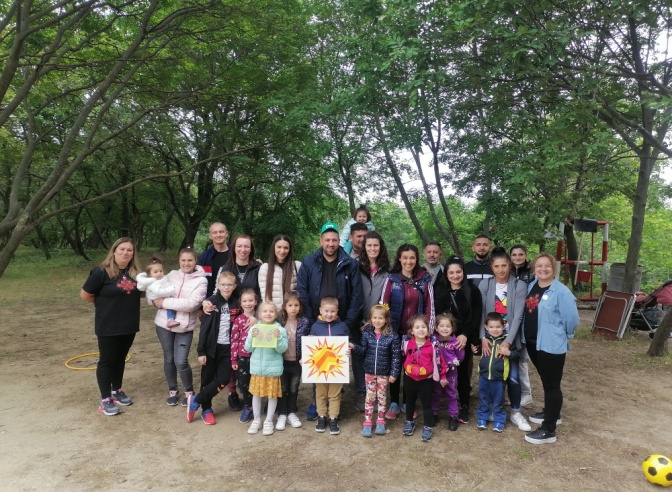 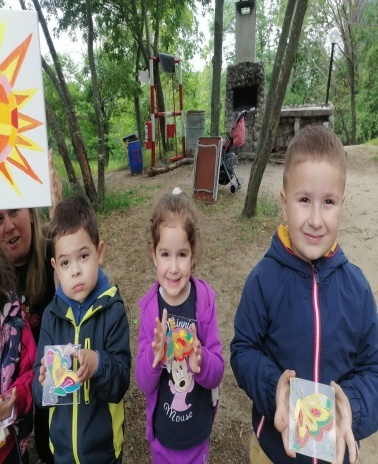 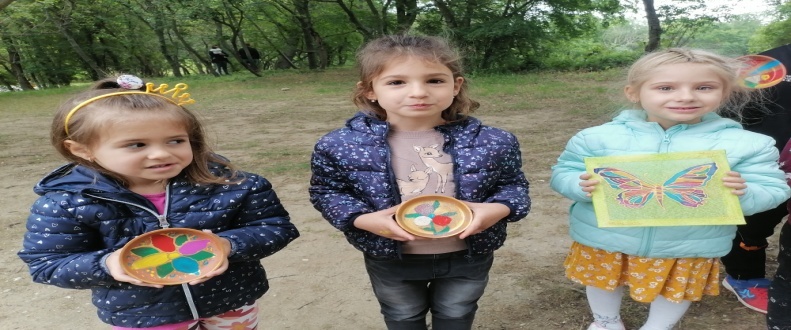 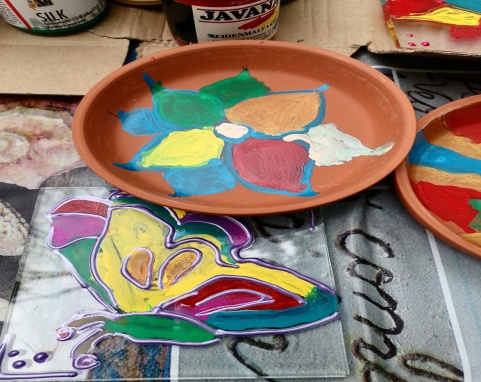 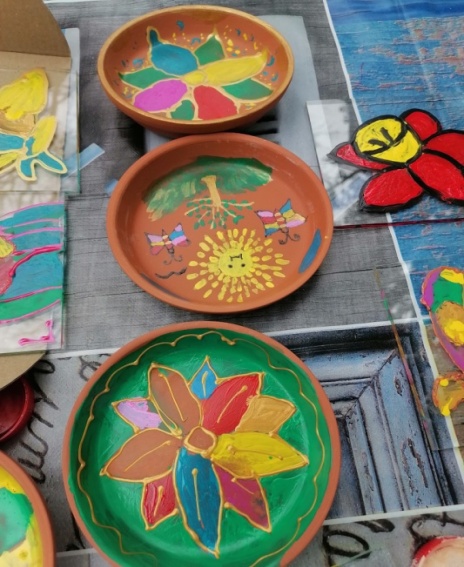 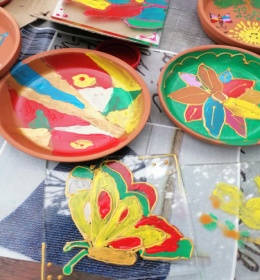 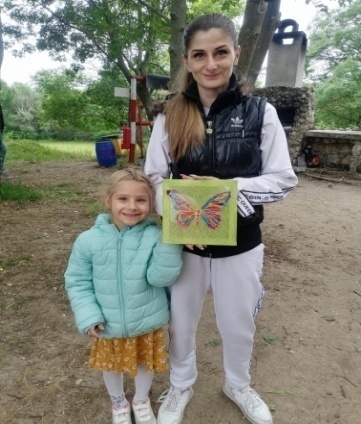 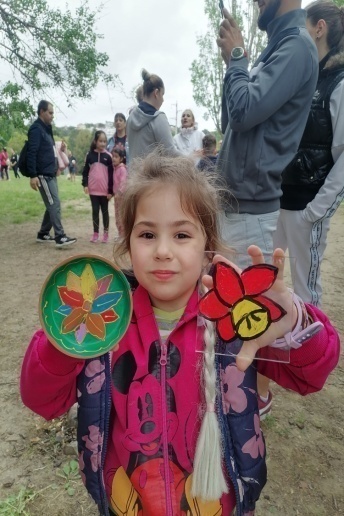 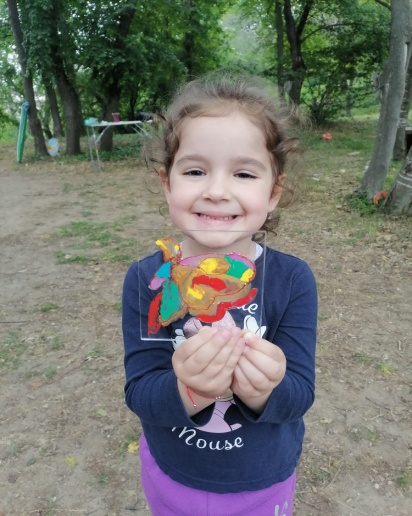 И така...ден, след ден – красота, хармония и единство!“
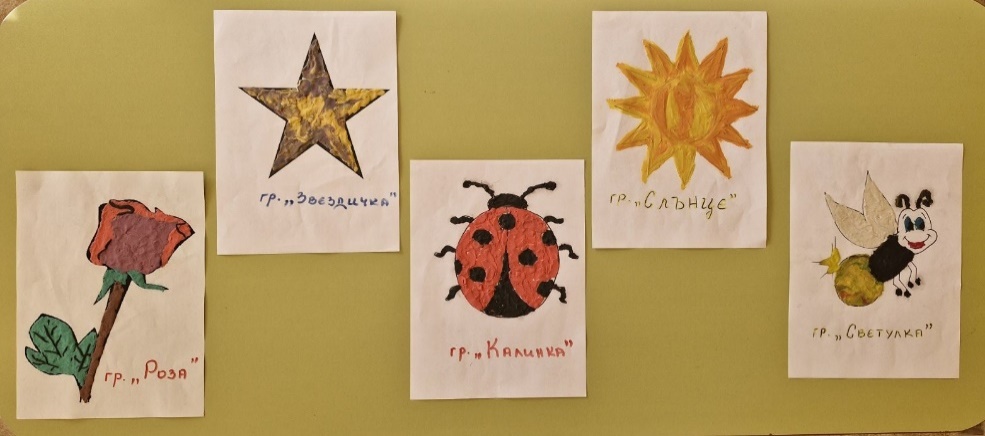 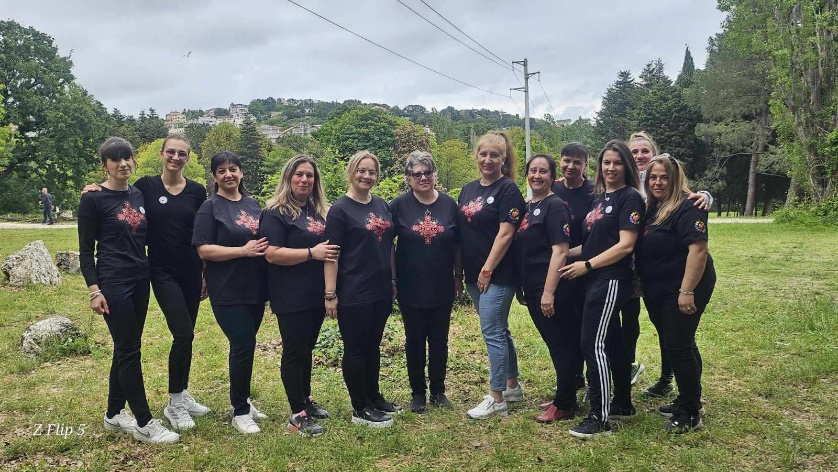 БЛАГОДАРИМ ВИ ЗА ВНИМАНИЕТО!